Elections  Caisse des Dépôts 2022
Merci
à tous celles et ceux
qui ont soutenu la CFTC
Le syndicat CFTC-CDC
vous souhaite
de
très bonnes fêtes 
de fin d’années
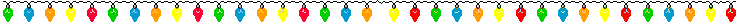